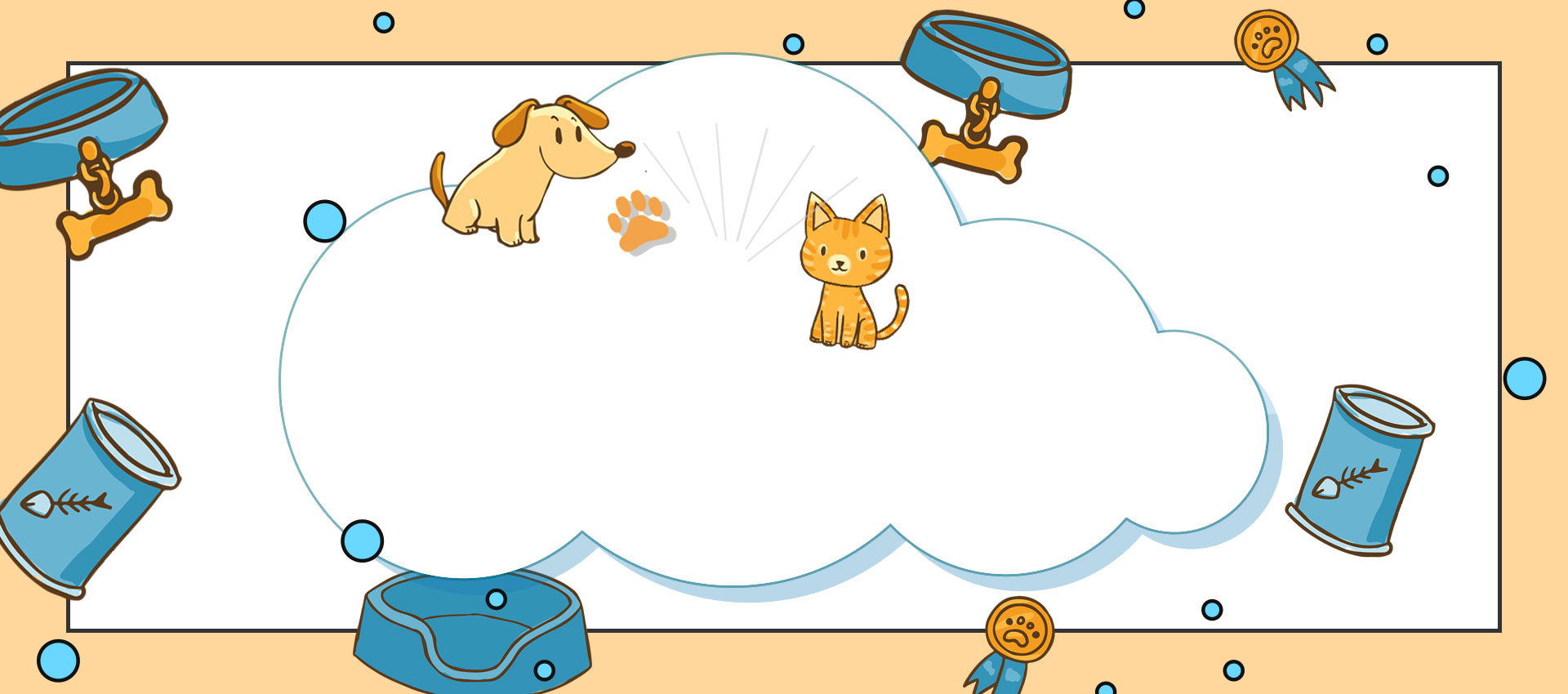 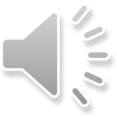 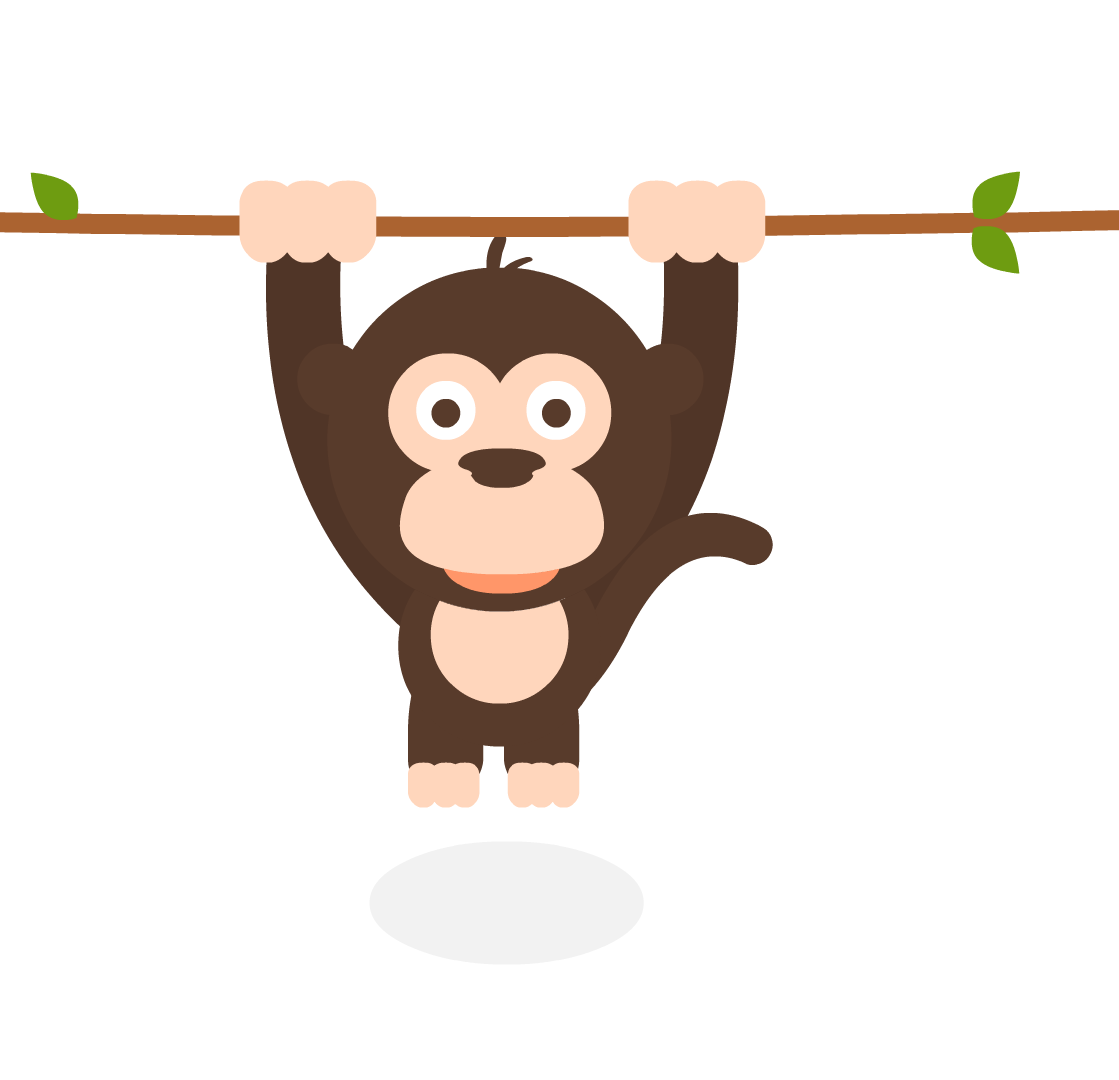 Toán 4
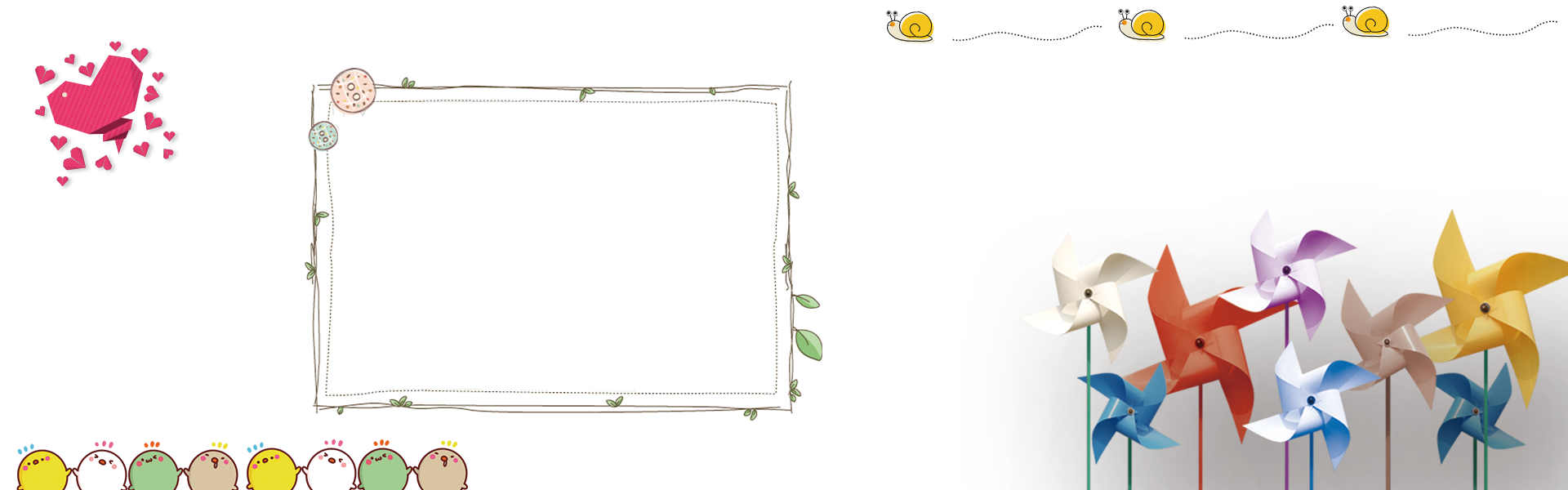 Thứ Năm ngày 30 tháng 12 năm 2021
Toán
Chủ đề: Chia cho số có hai chữ số
(Tiết 2)
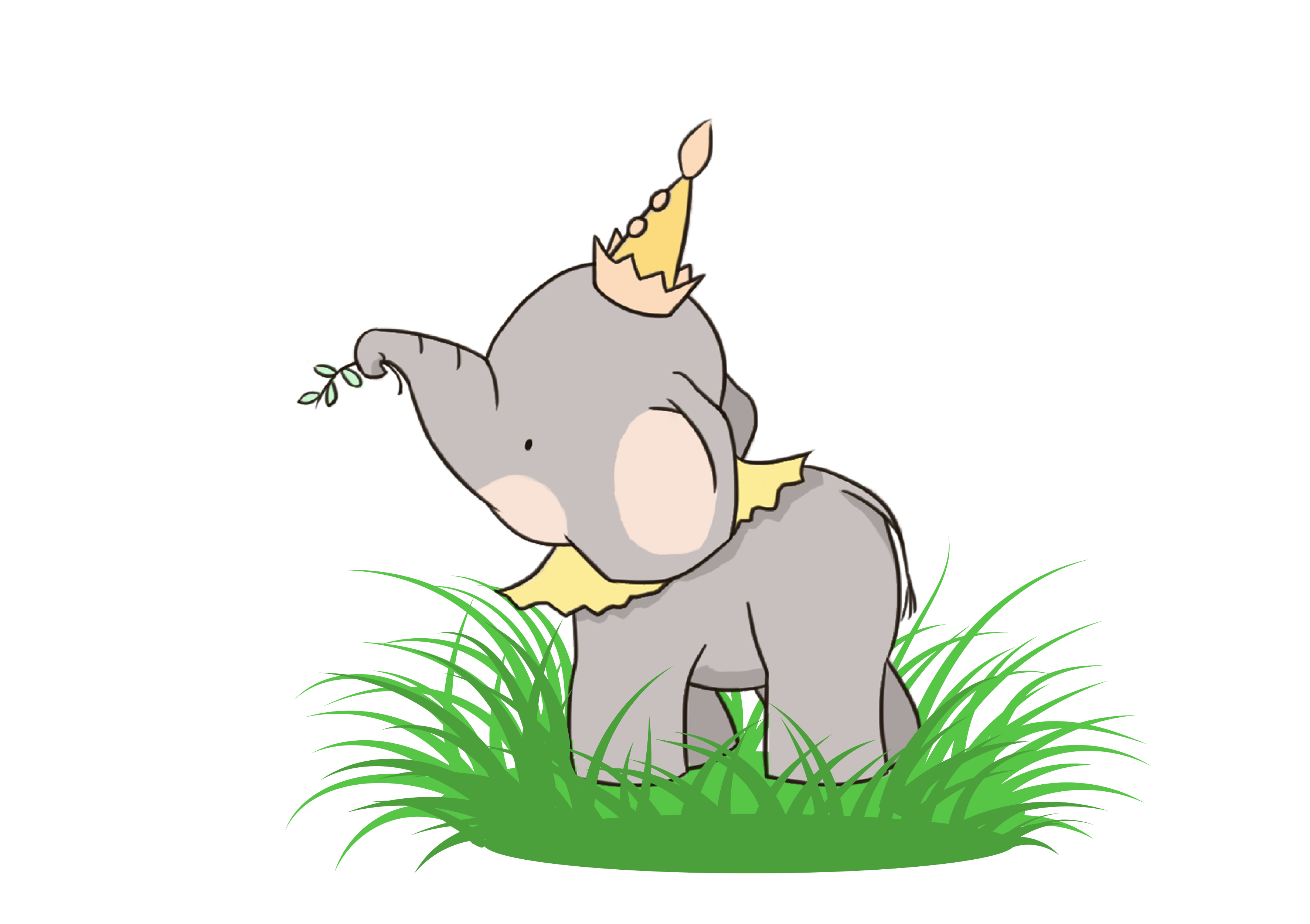 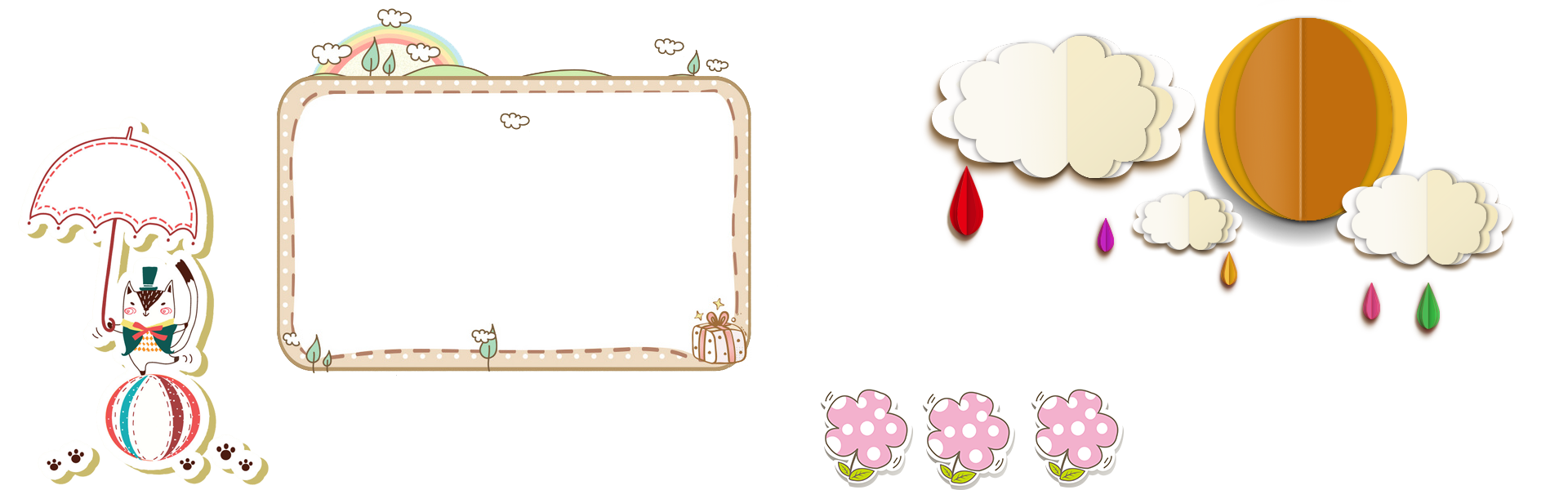 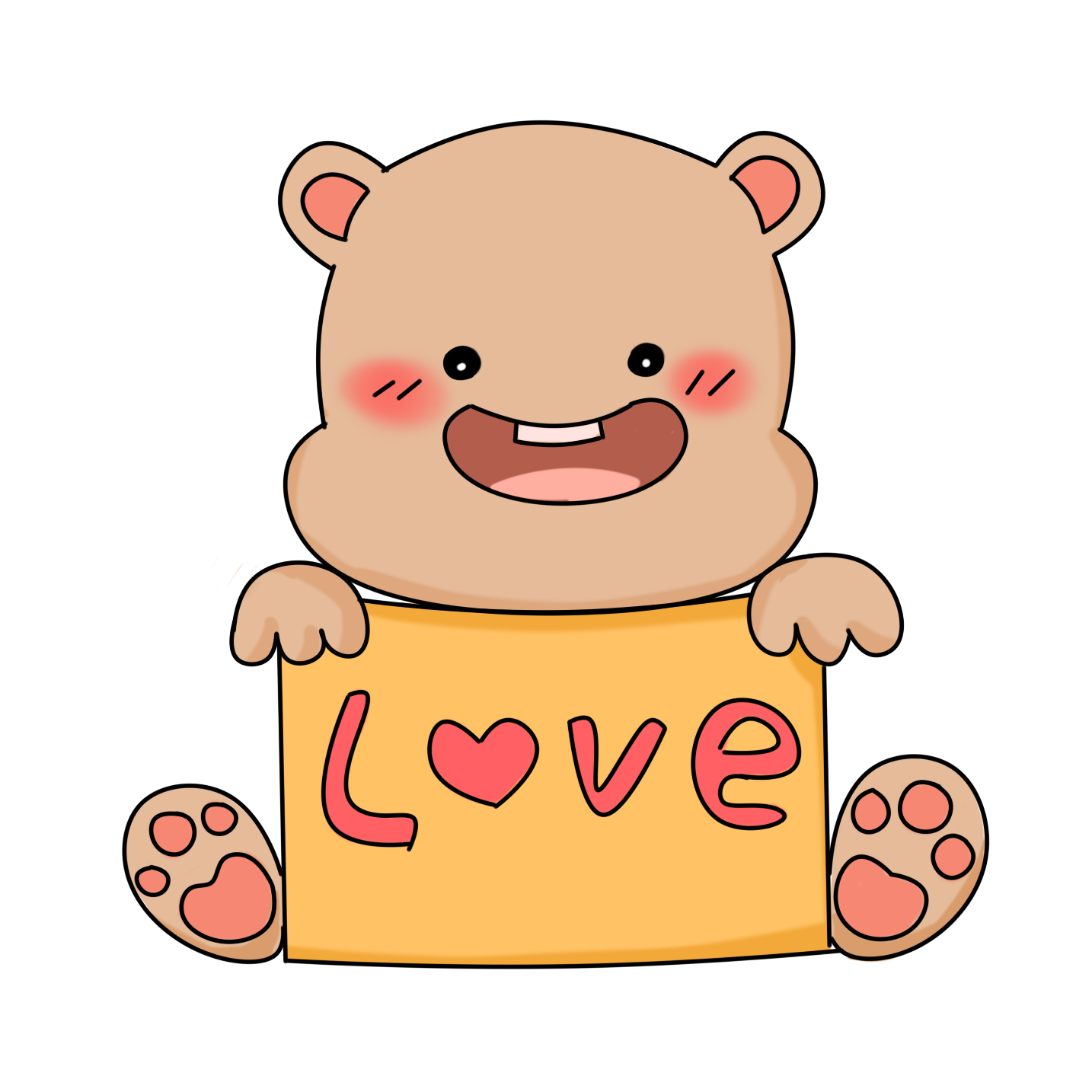 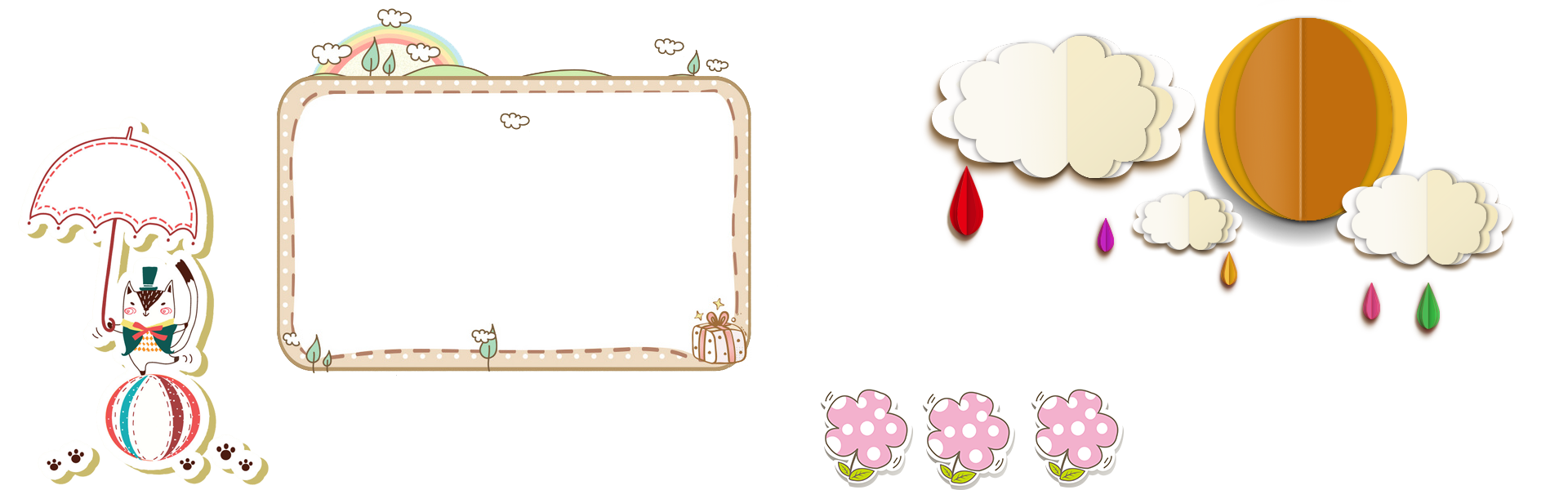 LUYỆN TẬP
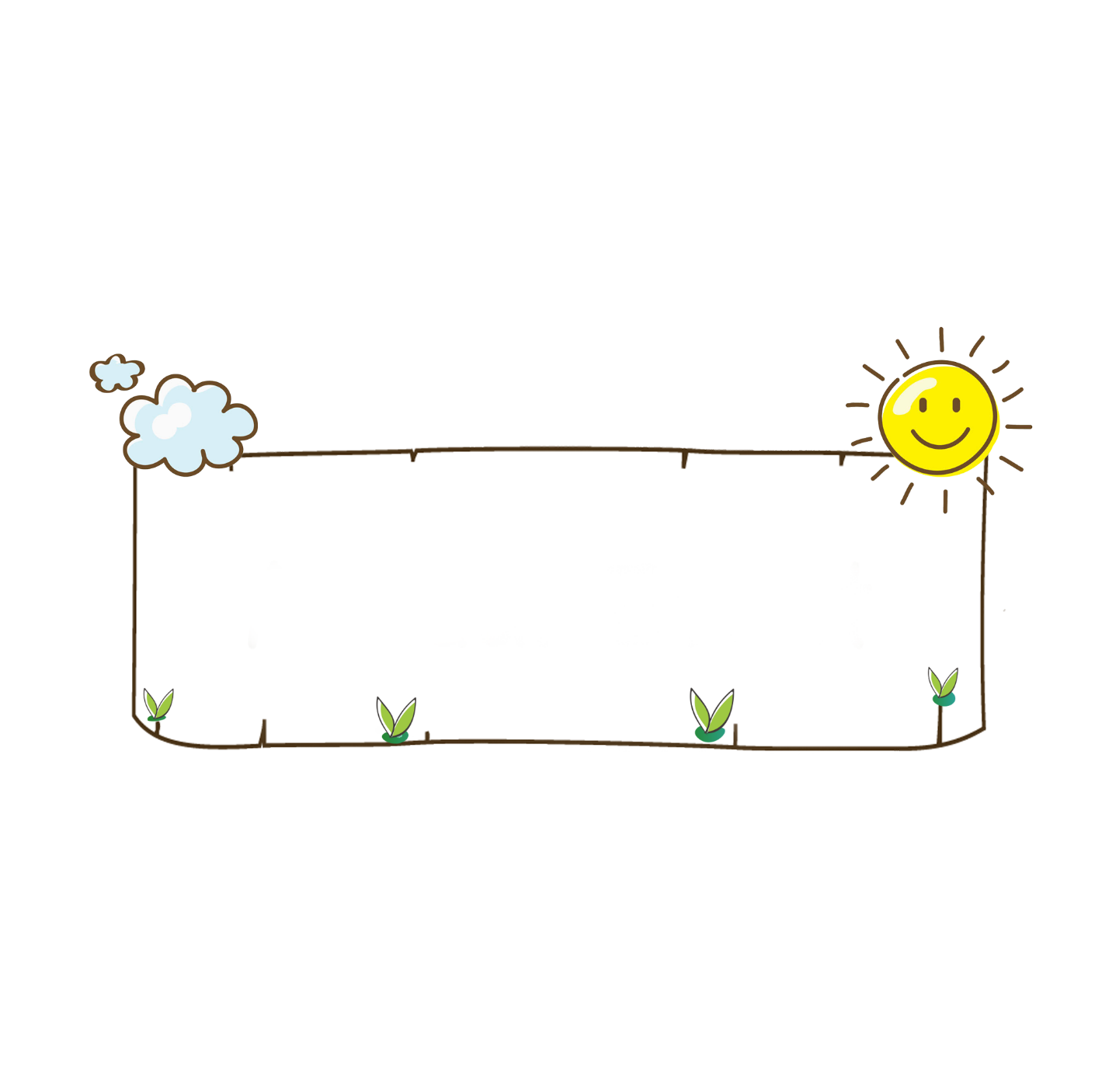 Bài 1: 
Đặt tính rồi tính:
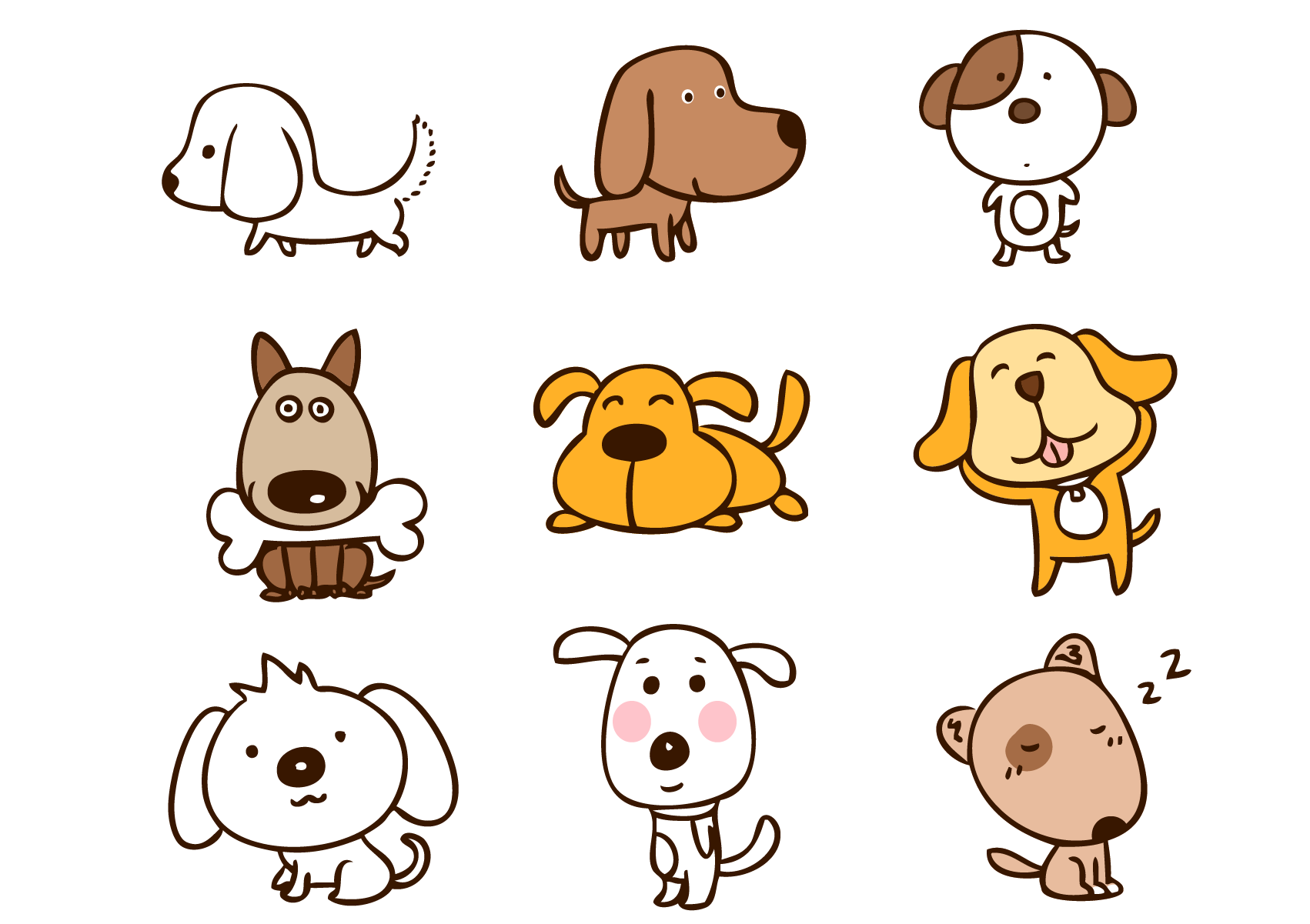 a, 855 : 45
579 : 36
9276 : 39
b, 9009 : 33
a.  855 : 45
579 : 36
855
45
579
36
45
36
6
1
9
1
5
40
9
21
405
216
0
3
9276 : 39
b.  9009 : 33
9009
33
39
9276
2
7
3
66
3
7
78
2
0
24
7
14
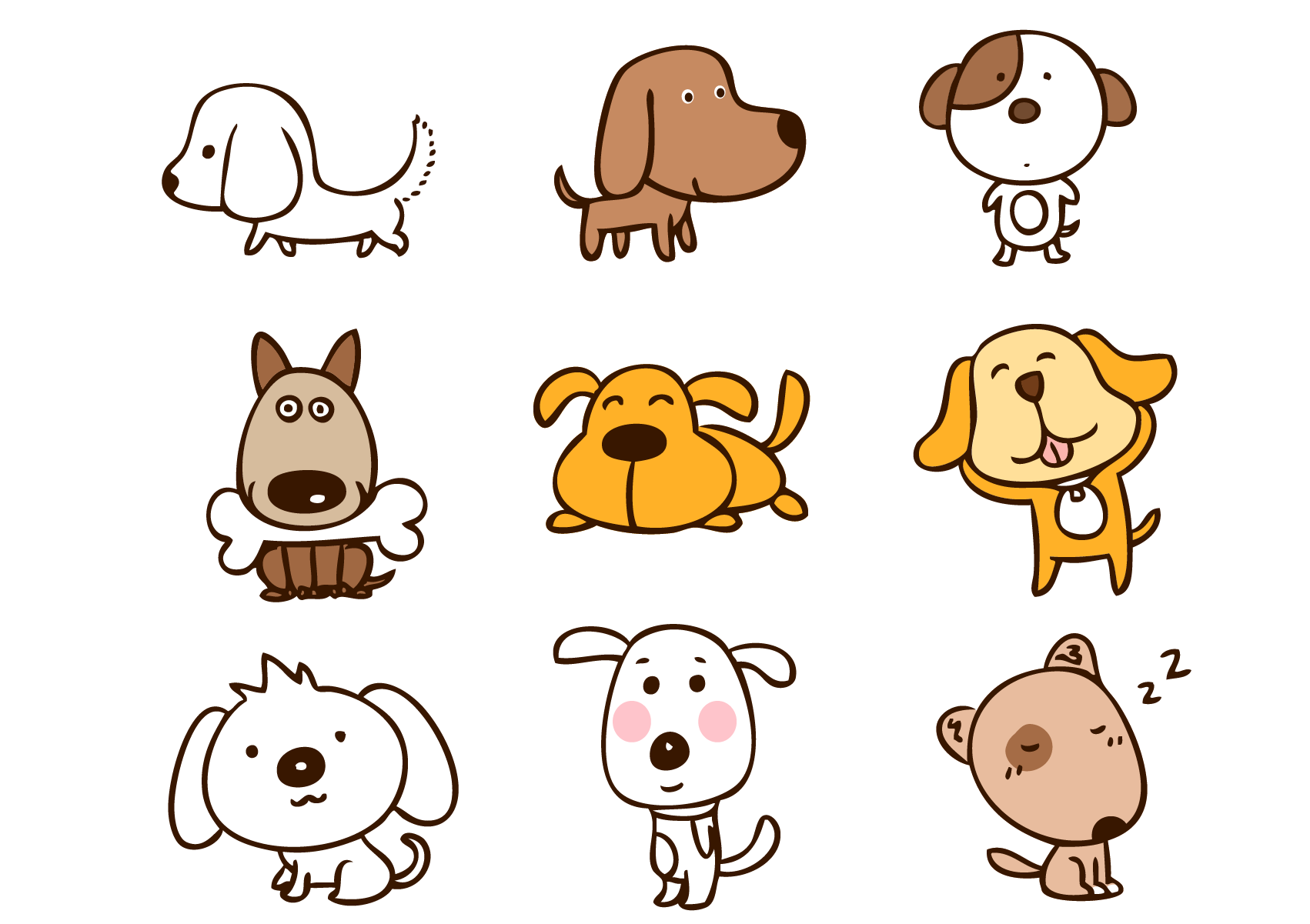 231
117
9
9
6
30
99
273
0
33
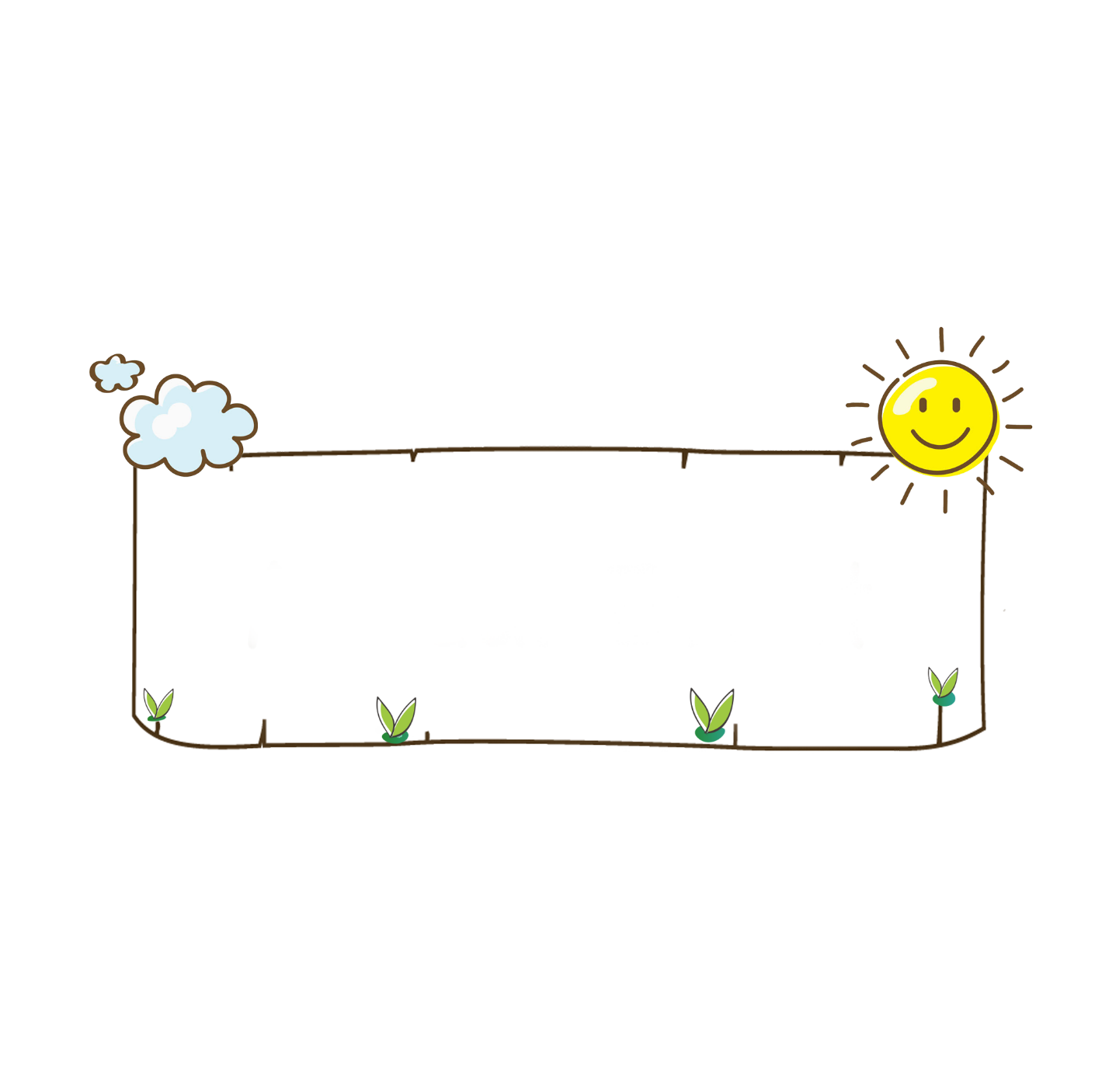 Ghi nhớ:
- Khi thực hiện phép chia ta làm theo hai bước:
. Bước 1: Đặt tính.
. Bước 2: Tính từ trái sang phải. Mỗi lần chia đều tính theo ba bước: chia, nhân, trừ .
- Đối với phép chia có dư thì số dư luôn nhỏ hơn số chia.
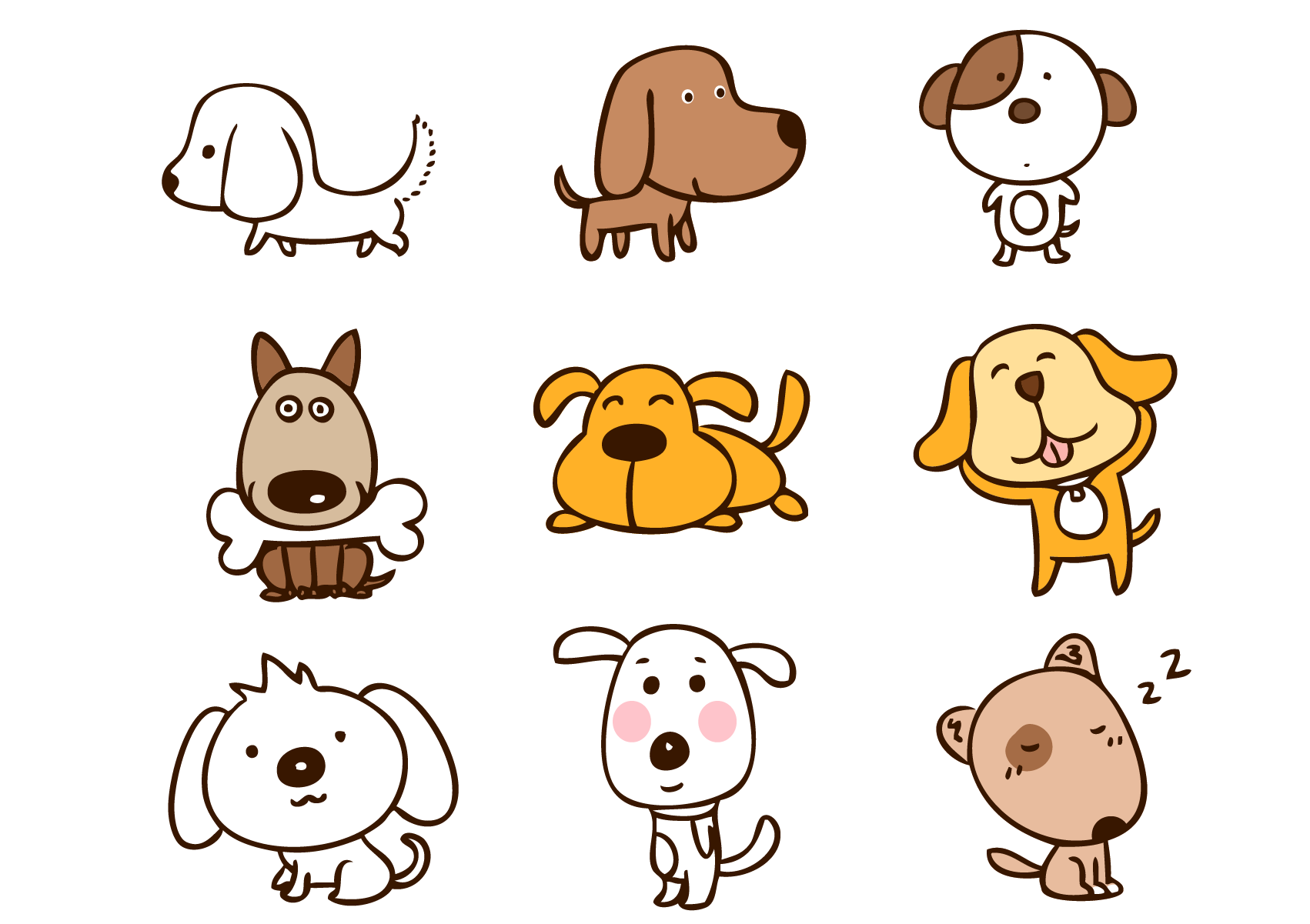 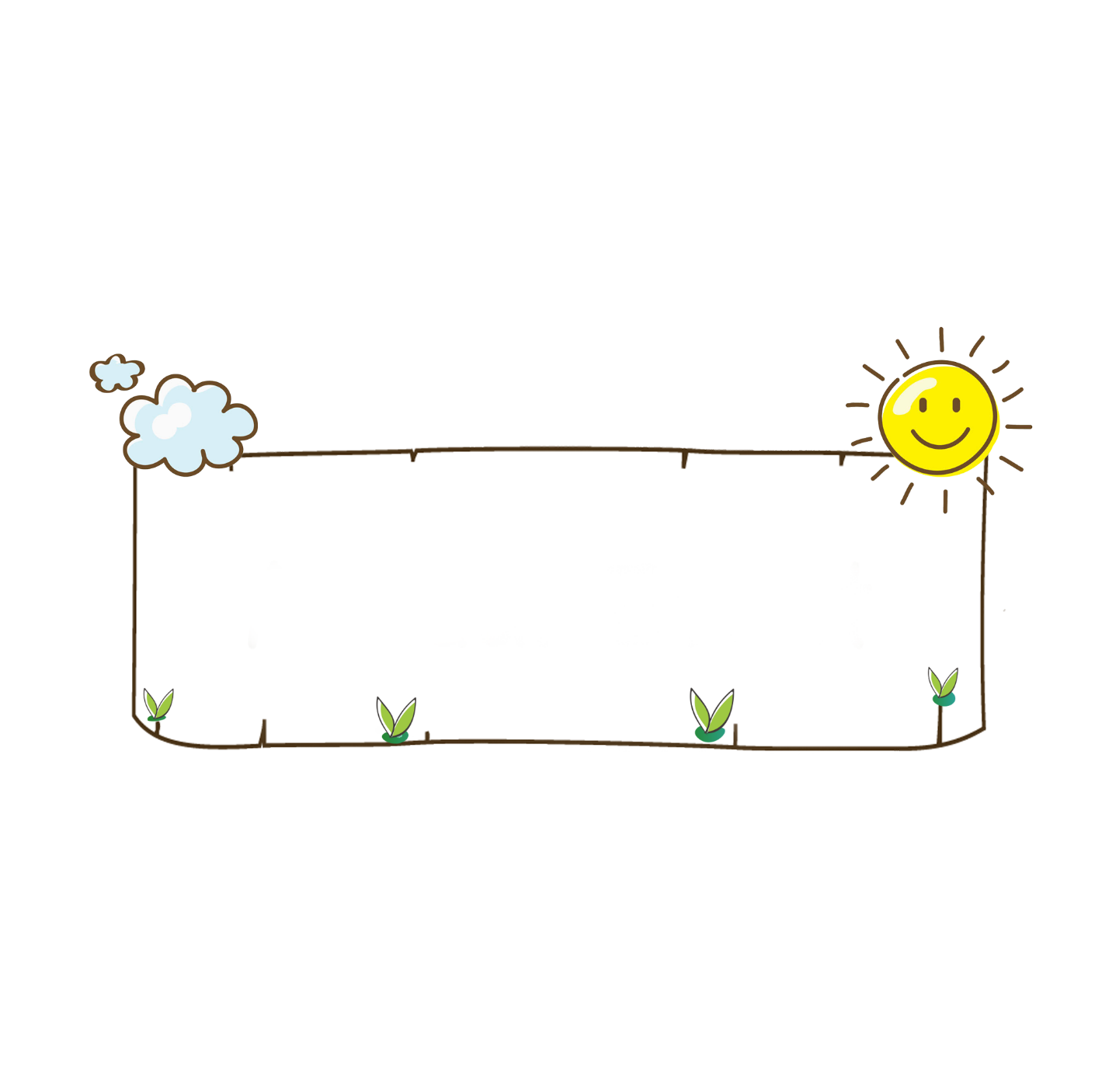 Bài 2 : Tính giá trị của biểu thức
a,  4237 x 18 - 34578
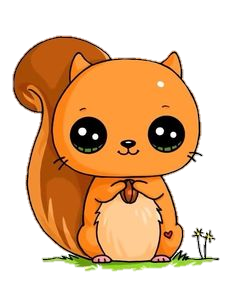 8064 : 64 x 37
b, 46857 + 3444 : 28
601759 – 1988 : 14
= 76266   -  34578
=  41688
a,  4237 x 18 - 34578
= 126 x 37
=    4662
8064 : 64  x  37
b, 46857 + 3444 : 28
=  46857  +    123
 =   46980
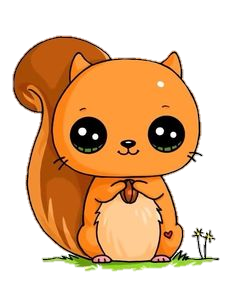 = 601 759 -142
=  601617
601759 – 1988 : 14
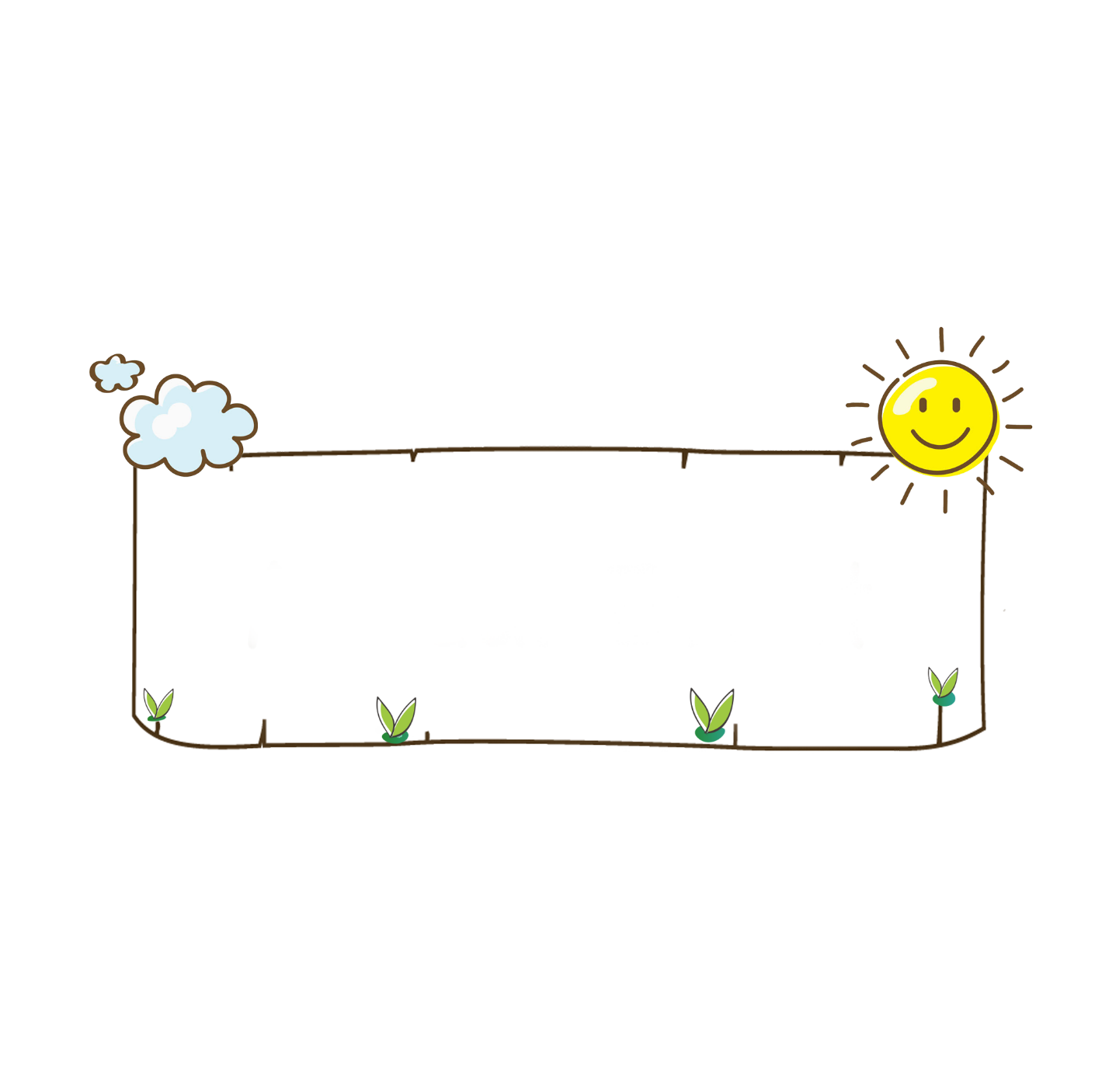 Bài 3 :
Mỗi bánh xe đạp cần có 36 nan hoa. Hỏi có 5260 nan hoa thì lắp được nhiều nhất  bao nhiêu chiếc xe đạp có 2 bánh và còn thừa bao nhiêu nan hoa?
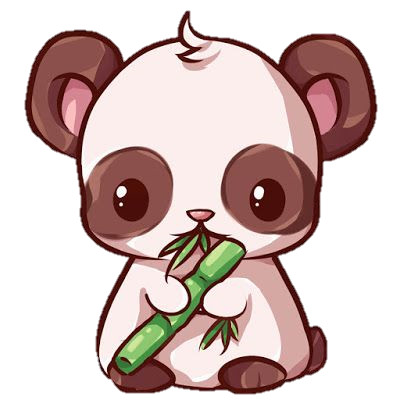 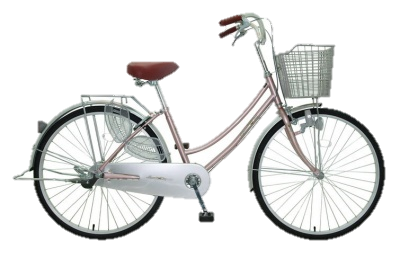 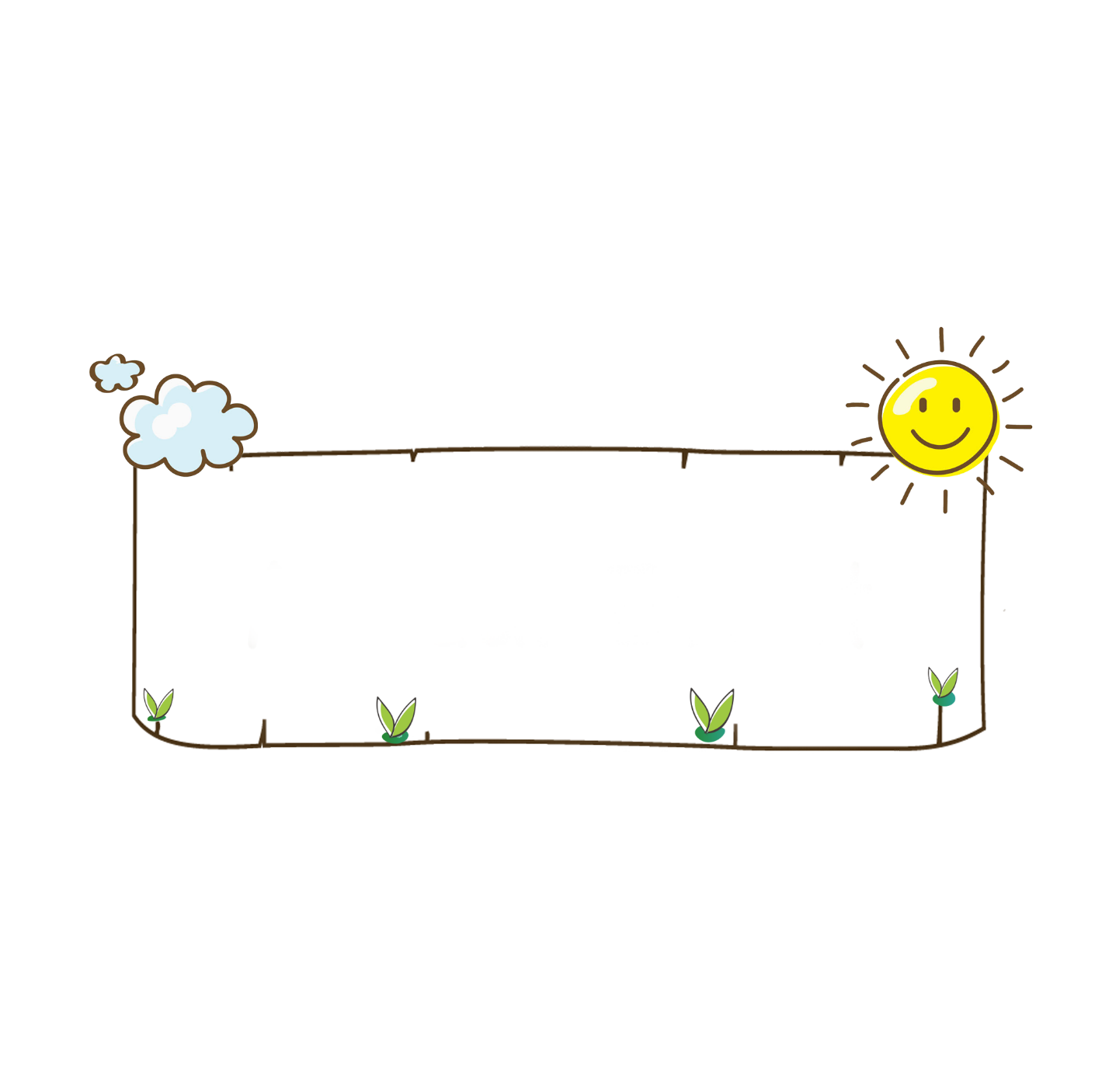 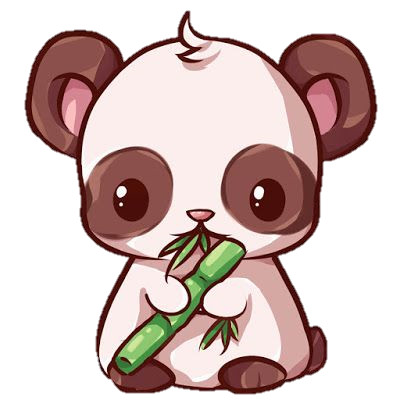 Tóm tắt:
36 nan hoa: 1 bánh
... nan hoa: 2 bánh
5260 nan hoa : ... xe đạp và    dư ... nan hoa?
Bài giải
Mỗi xe đạp cần số nan hoa là:
36   x   2  =  72 (cái)
 Ta có: 5260 : 72  =  73 (dư 4).
Vậy lắp được nhiều nhất 73 xe đạp và còn thừa 4 nan hoa.
Đáp số: 73 xe đạp, còn thừa 4 nan hoa.
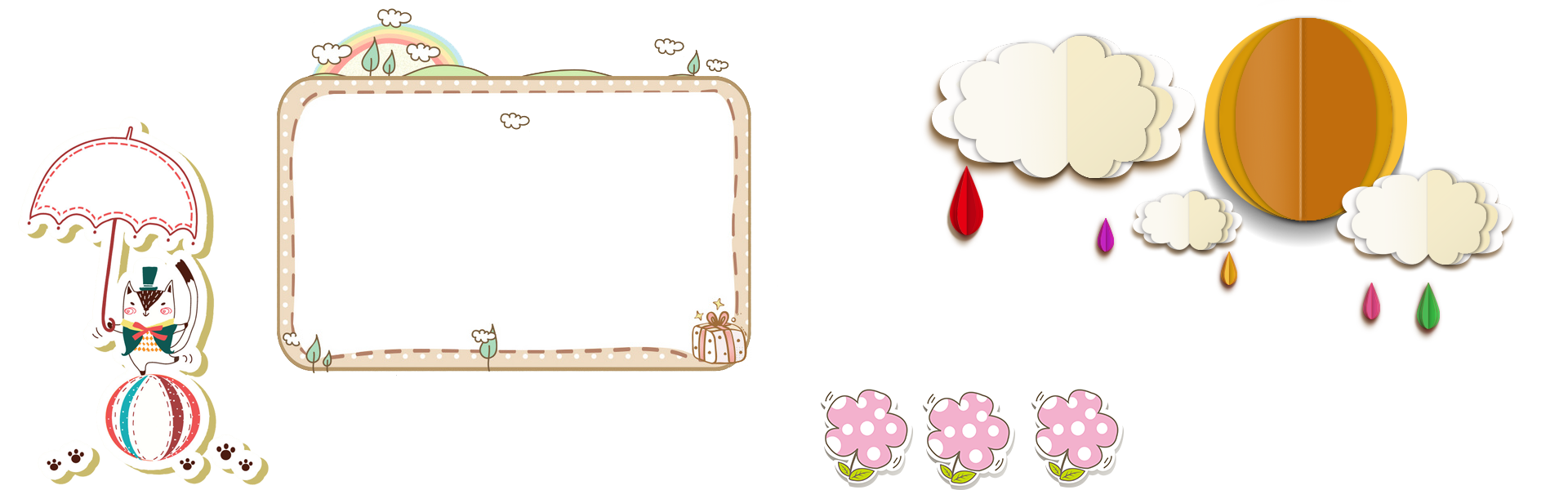 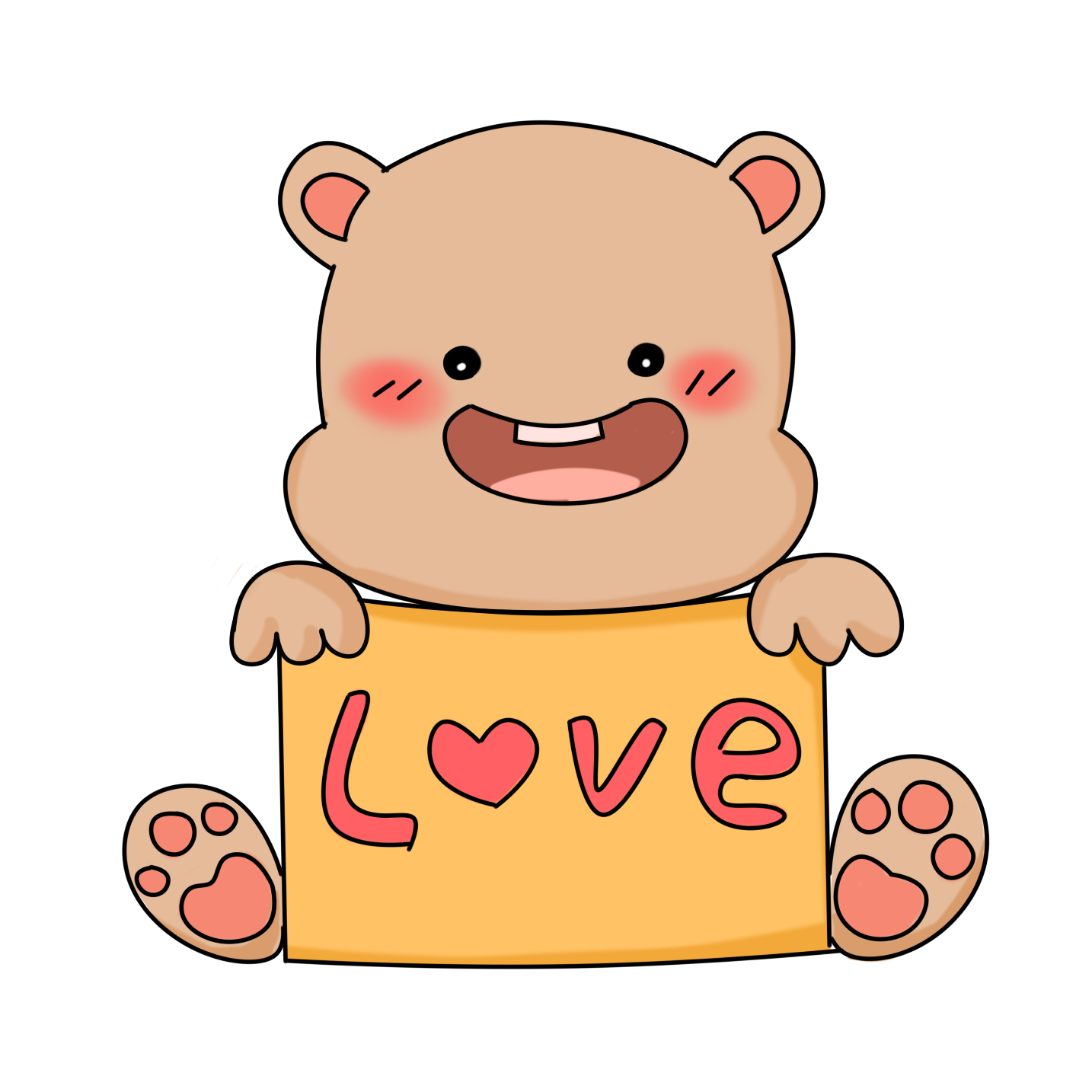 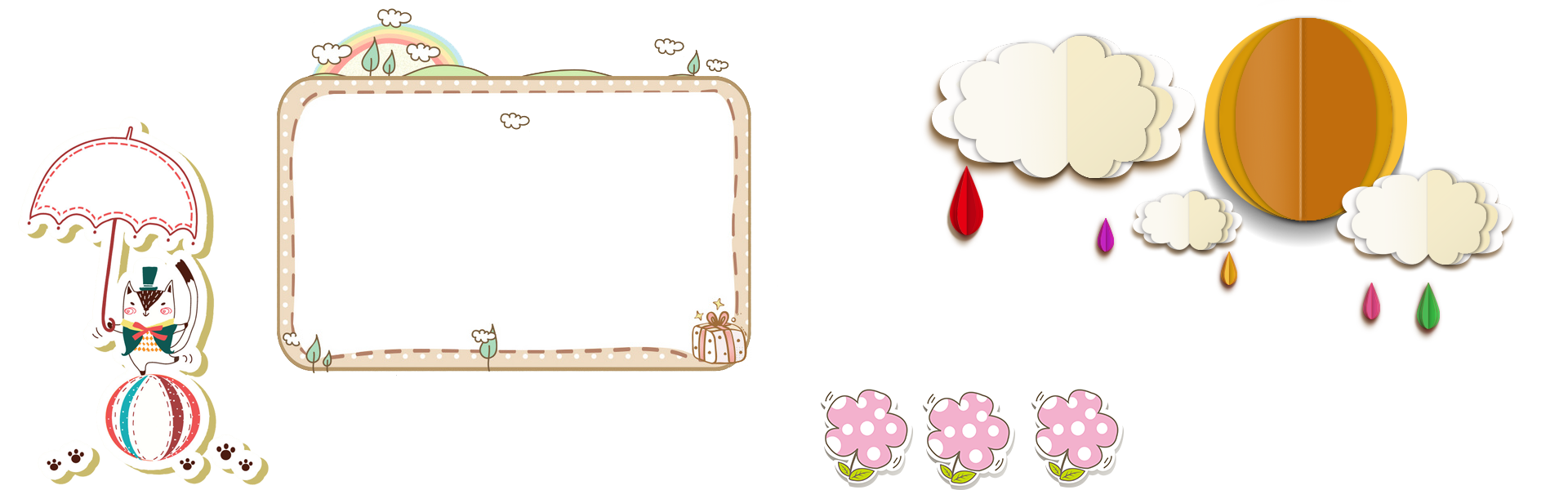 KHÁM PHÁ
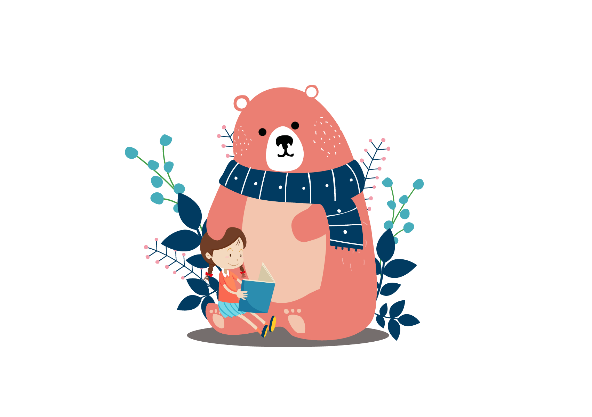 a) 10105 : 43 = ?
Chia theo thứ tự từ trái sang phải
43
10105
*101 chia 43 được 2, viết 2
101:43 =?
1
5
0
2
5
3
2 nhân 3 bằng 6; 11 trừ 6 bằng 5, viết 5 nhớ 1;
2
1
5
2 nhân 4 bằng 8, thêm 1 bằng 9; 10 trừ 9 bằng 1, viết 1
0
0
*Hạ 0, được 150;
150 chia 43 được 3 , viết 3;
3 nhân 3 bằng 9; 10 trừ 9 bằng 1, viết 1, nhớ 1;
150 : 43 =?
3 nhân 4 bằng 12, thêm 1 bằng 13; 15 trừ 13 bằng 2, viết 2.
*Hạ 5, được 215;
215 chia 43, được 5, viết 5
215 : 43 = ?
5 nhân  3 bằng 15, 15 trừ 15 bằng 0, viết 0 nhớ 1;
5 nhân 4 bằng 20, thêm 1 bằng 21; 21 trừ 21 bằng 0, viết 0
10105 : 43 = 235
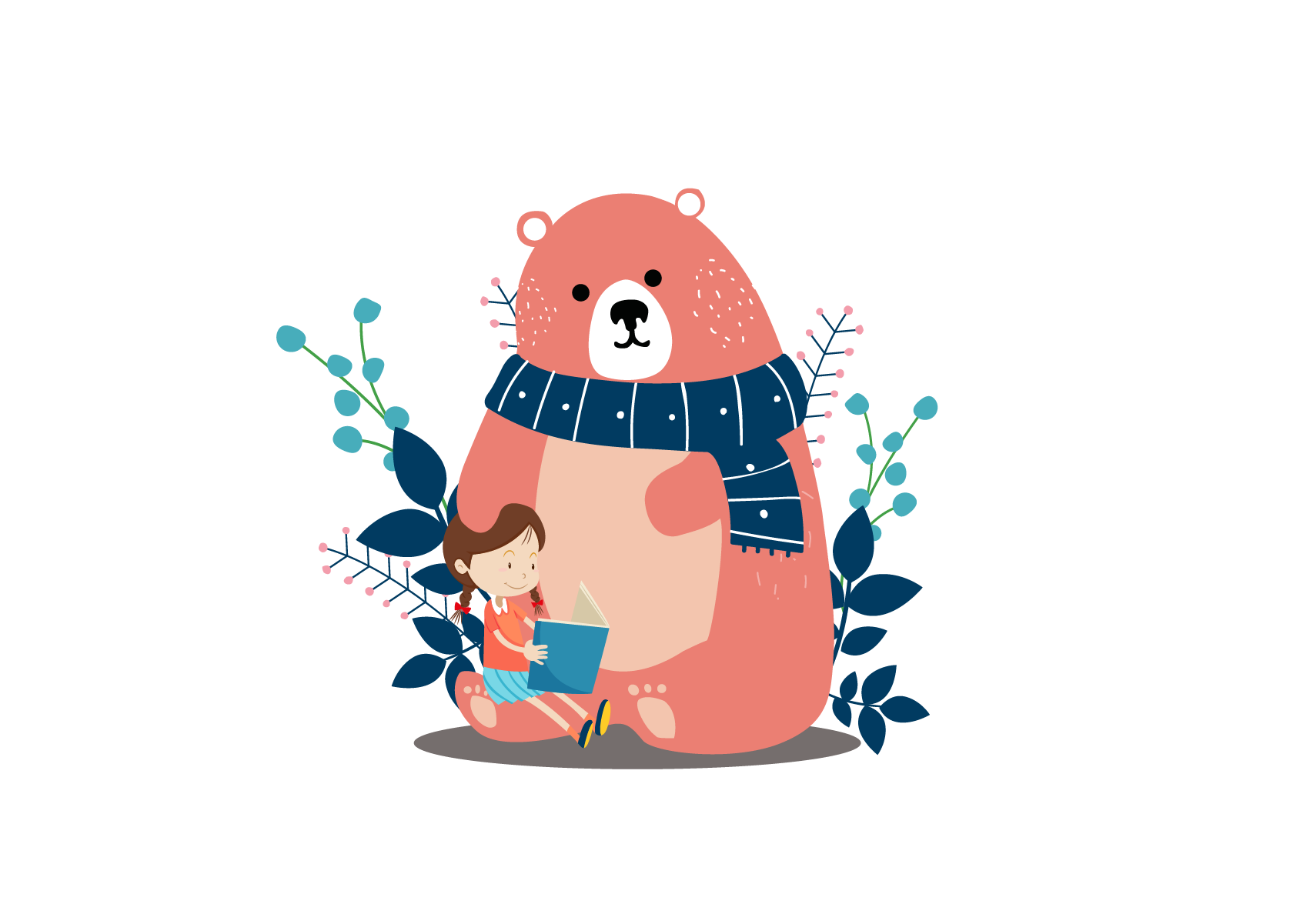 a) Ví dụ 1:         10105 : 43 = ?
43
10105
15
0
5
2
3
21
5
0
*Cách ước lượng thương trong các lần chia
* 101 : 43 có thể ước lượng bằng cách lấy 10 : 4= 2 ( dư 2)
* 150 : 43 có thể ước lượng bằng cách lấy 15 : 4= 3 ( dư 3 )
* 215 : 43 có thể ước lượng bằng cách lấy 21 : 4 = 5 ( dư 1 )
b, 26345 : 35 = ?
Chia theo thứ tự từ trái sang phải
*263 chia 35 được 7, viết 7;
35
26345
263 : 35 = ?
7 nhân 5 bằng 35, 43 trừ 35 bằng 8, viết 8 nhớ 4
1
8
4
7
5
2
7 nhân 3 bằng 21, thêm 4 bằng 25; 
26 trừ 25 bằng 1, viết 1
9
0
5
2
5
184 chia 35 được 5, viết 5
* Hạ 4, được 184;
5 nhân 5 bằng 25, 34 trừ 25 bằng 9, viết 9 nhớ 3
184 : 35 = ?
5 nhân 3 bằng 15, thêm 3 bằng 18; 18 trừ 18 bằng 0, viết 0
*Hạ 5, được 95;
95 chia 35 được 2, viết 2
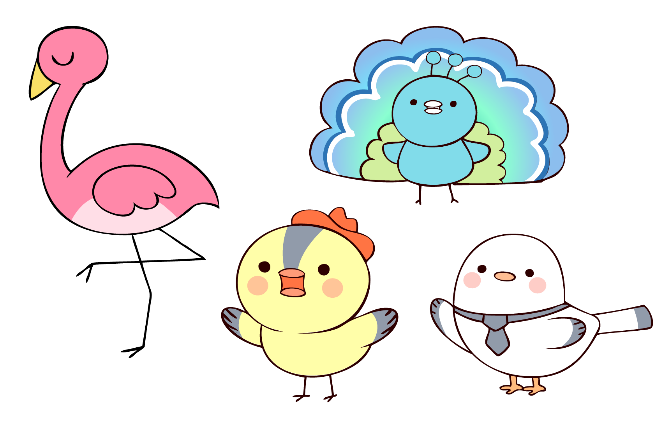 95 : 35 =?
2 nhân 5 bằng 10; 15 trừ 10 bằng 5, viết 5 nhớ 1;
2 nhân 3 bằng 6, thêm 1 bằng 7; 9 trừ 7 bằng 2, viết 2
26345 : 35 = 752 (dư 25)
b) Ví dụ 2:         26345 : 35 = ?
35
26345
1
8
4
7
5
2
9
0
5
*Cách ước lượng thương trong các lần chia
2
5
* 263 : 35 có thể ước lượng bằng cách lấy 26:3= 7 ( dư 2)
Hoặc làm tròn rồi lấy 30: 4 = 7(dư 2)
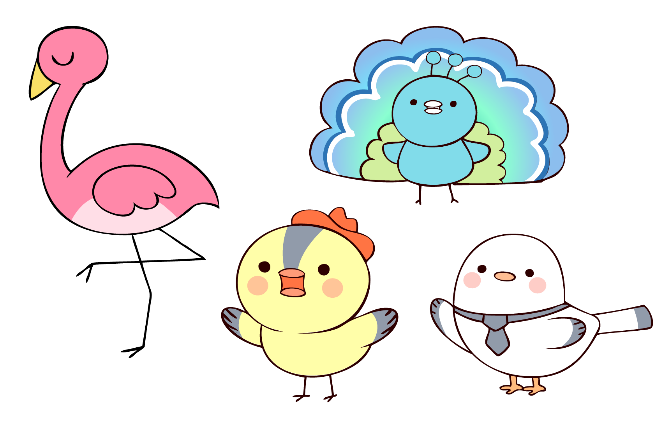 * 184 : 35 có thể ước lượng bằng cách lấy 18:3= 6
Hoặc làm tròn rồi lấy 20 : 4 = 5
* 95 : 35 có thể ước lượng bằng cách lấy 9:3= 3
Hoặc làm tròn rồi lấy 10 : 4 = 2 (dư 2)
43
10105
5
0
1
2
3
5
2
1
5
0
b)  26345 : 35 = ?
a)  10105 : 43 = ?
35
26345
184
752
095
25
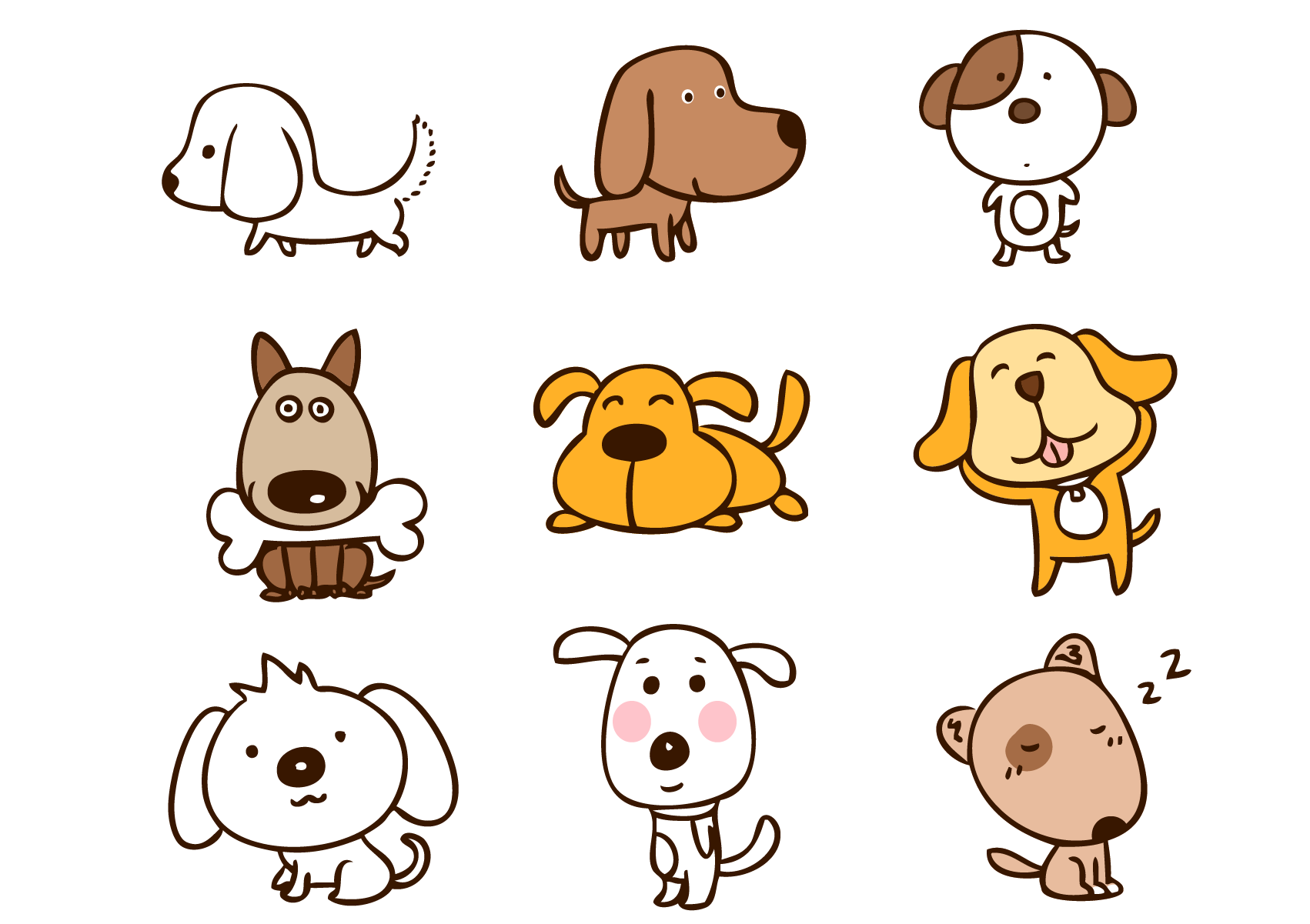 * Khi thực hiện phép chia ta cần chú ý:
 Đặt tính rồi chia theo thứ tự từ trái sang phải.
 Số dư bao giờ cũng nhỏ hơn số chia.
 Số dư bằng 0 là phép chia hết.
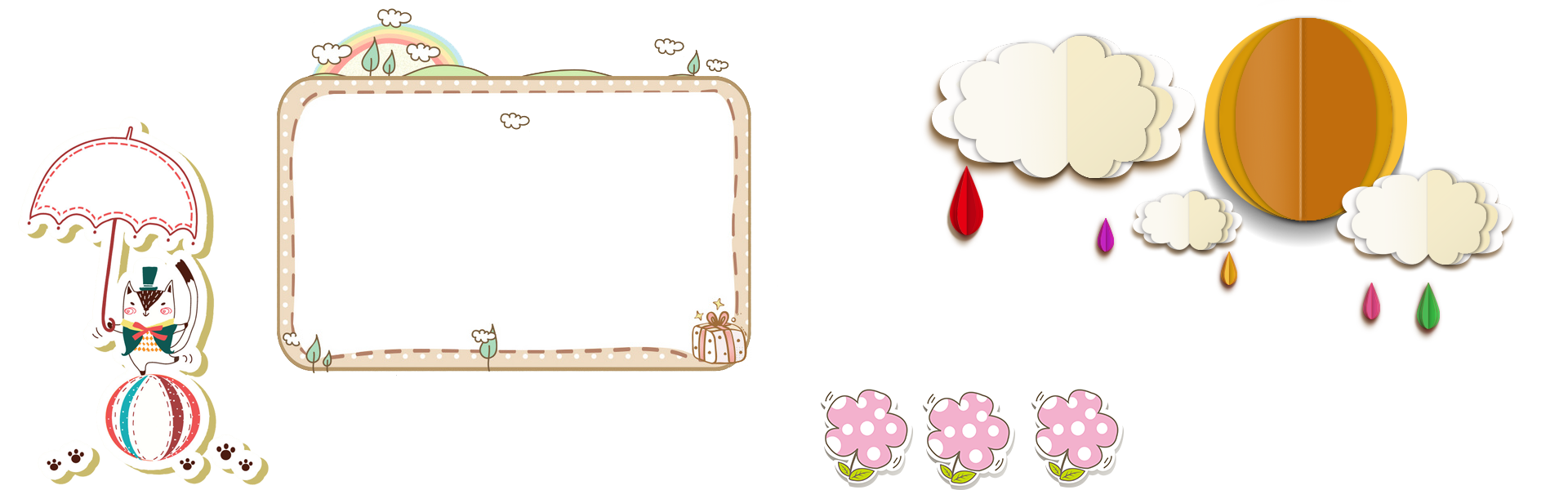 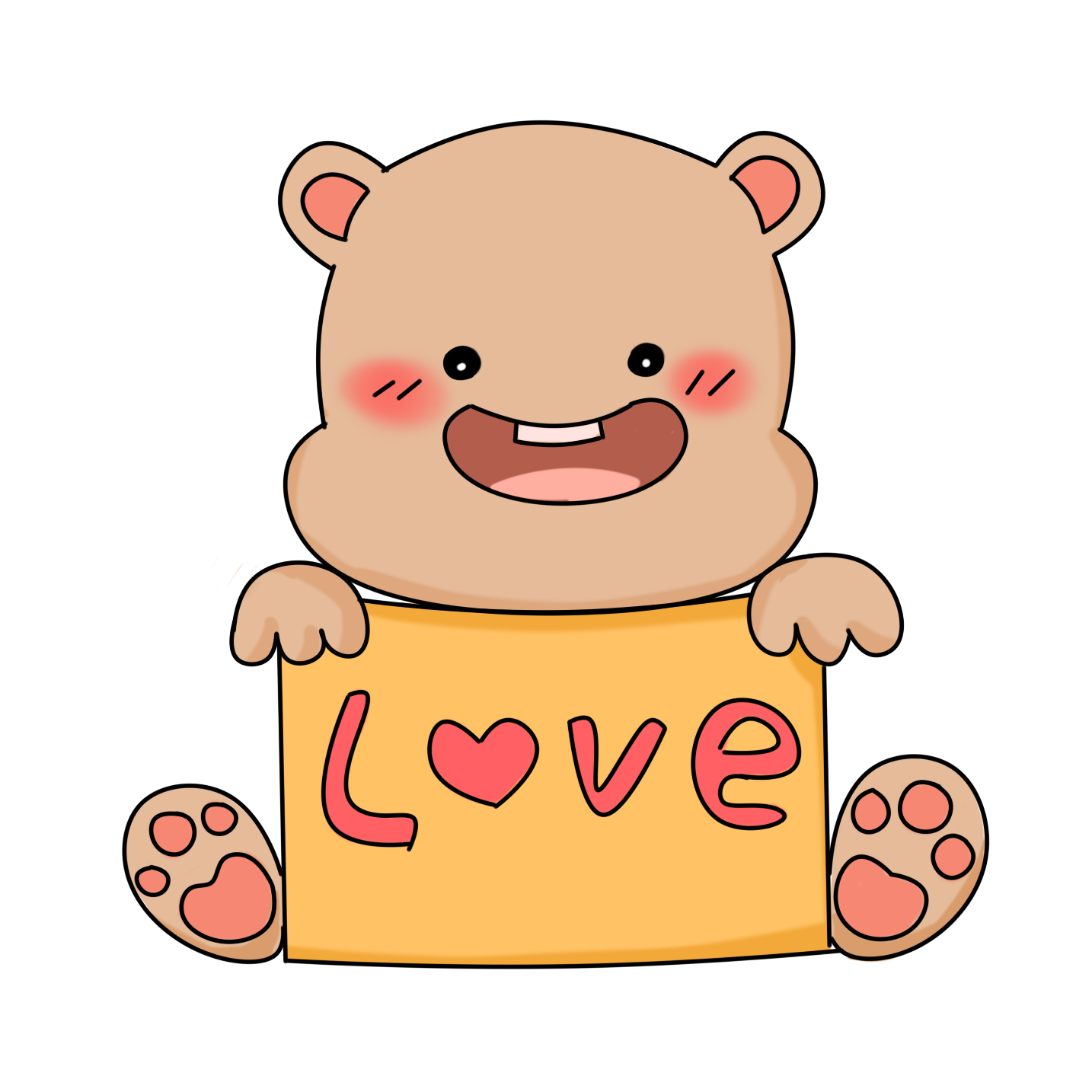 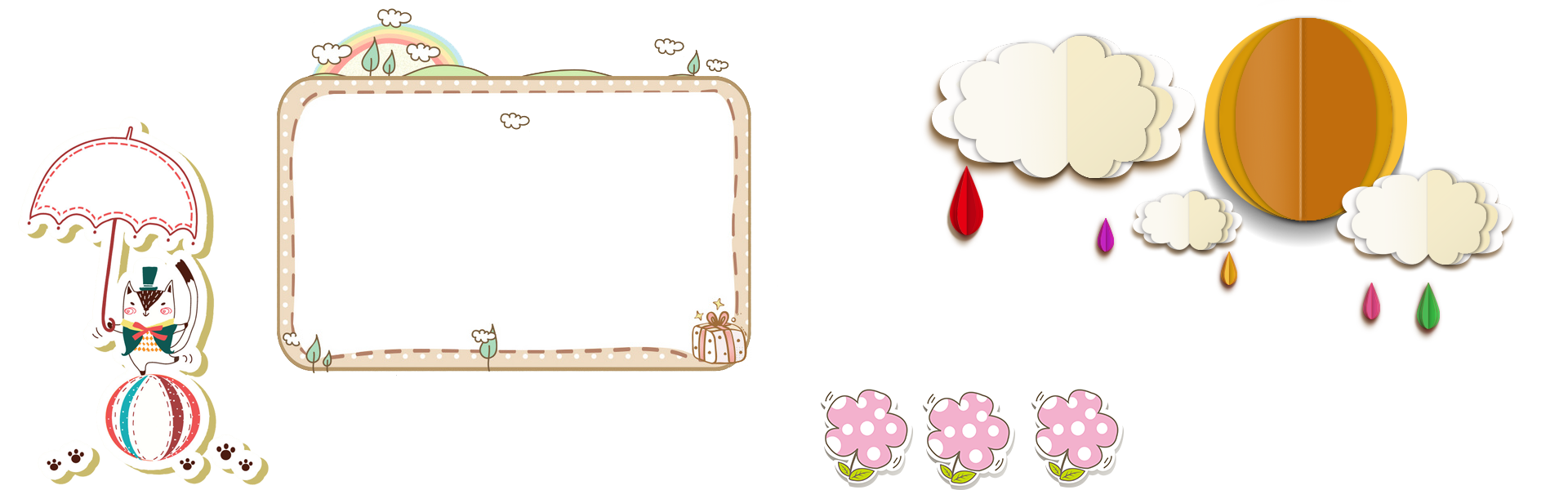 TRẢI 
NGHIỆM
15
48
56
37
18510
23576
31628
42546
55
1149
184
366
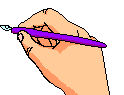 Bài 1: Đặt tính rồi tính
23576 : 56						31628 : 48 		
b) 18510 : 15							42546 : 37
3
5
2
5
8
2
6
8
3
1
2
4
1
1
7
4
1
2
0
5
1
4
2
8
5
0
6
0
0
6
4
4
0
0
33
0
0
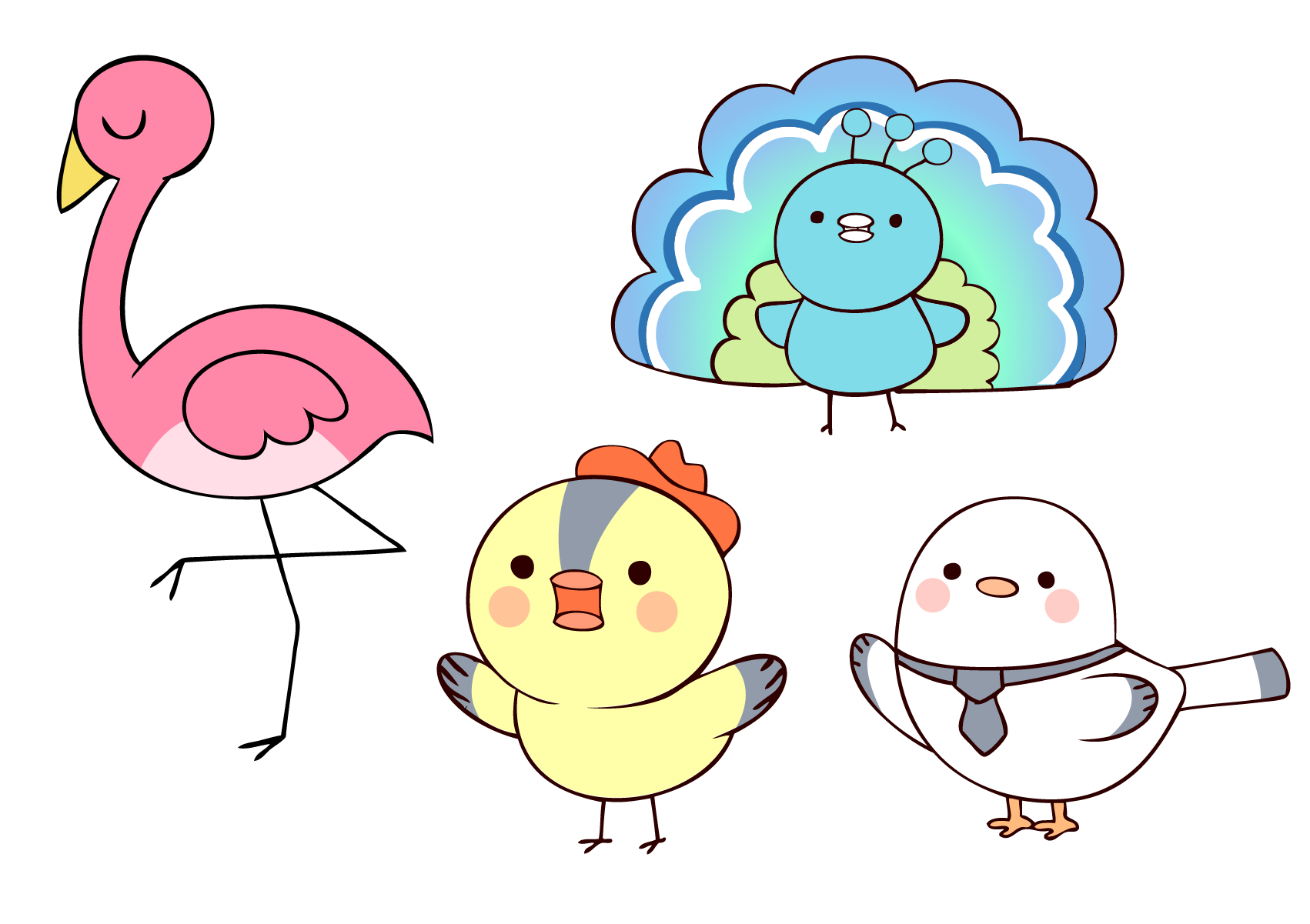 Bài 2. Một  vận động viên đua xe đạp trong 1 giờ 15 phút đi được 38km 400m. Hỏi trung bình mỗi phút người đó đi được bao nhiêu mét?
Tóm tắt
1 giờ 15 phút : 38 km 400 m
1 phút : … m?
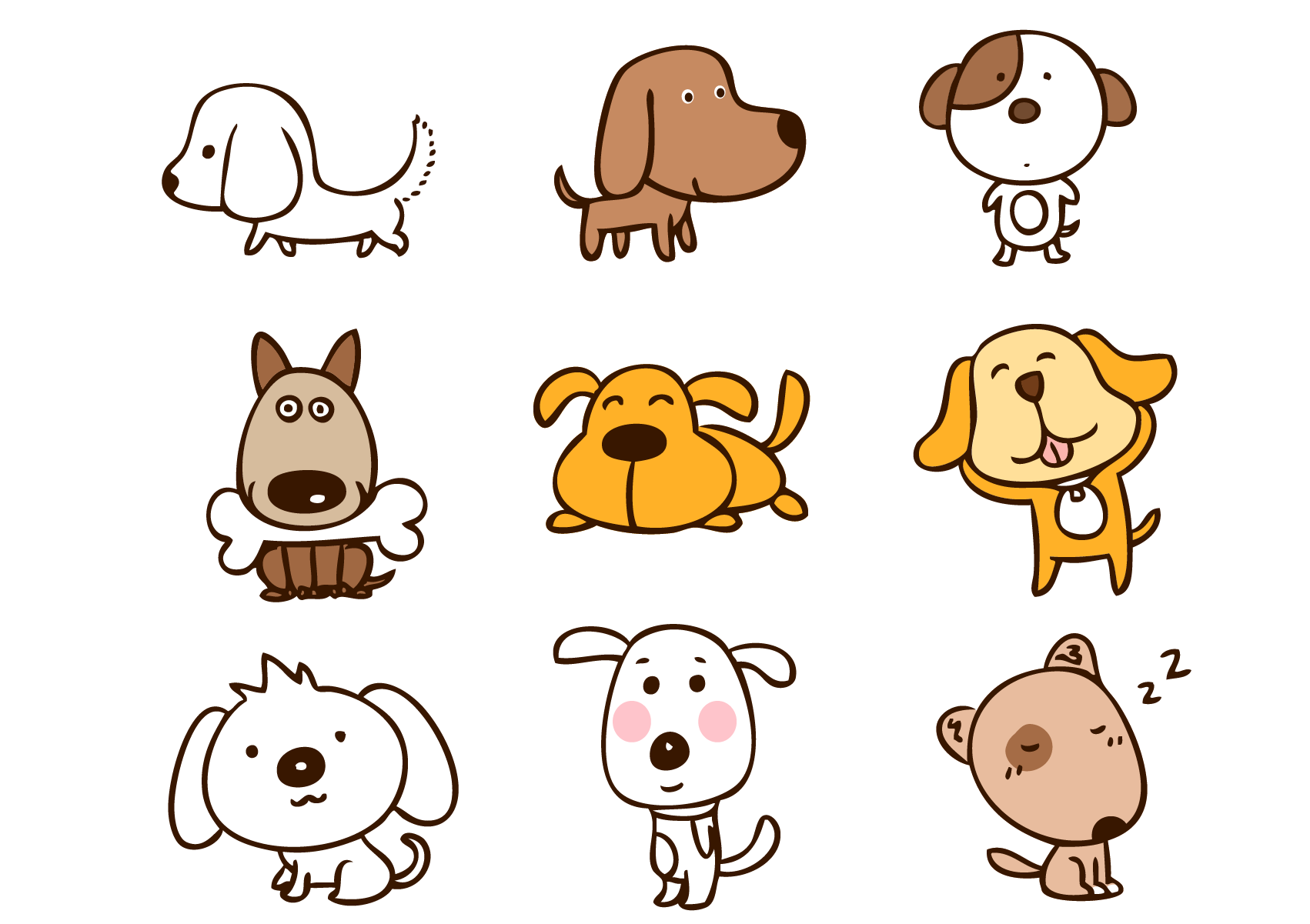 Bài giải
Ta có: 	1 giờ 15 phút = 75 phút
				38km 400m = 38400m
Trung bình mỗi phút người đó đi được:
38400 : 75 = 512 (m)
                          Đáp số: 512m
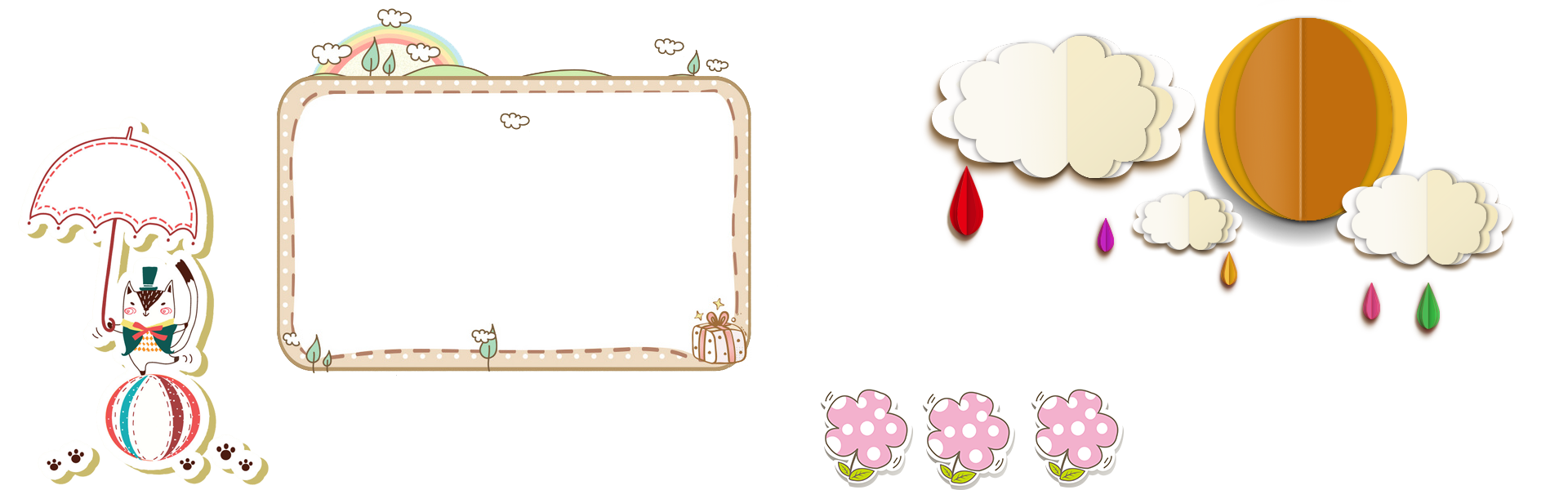 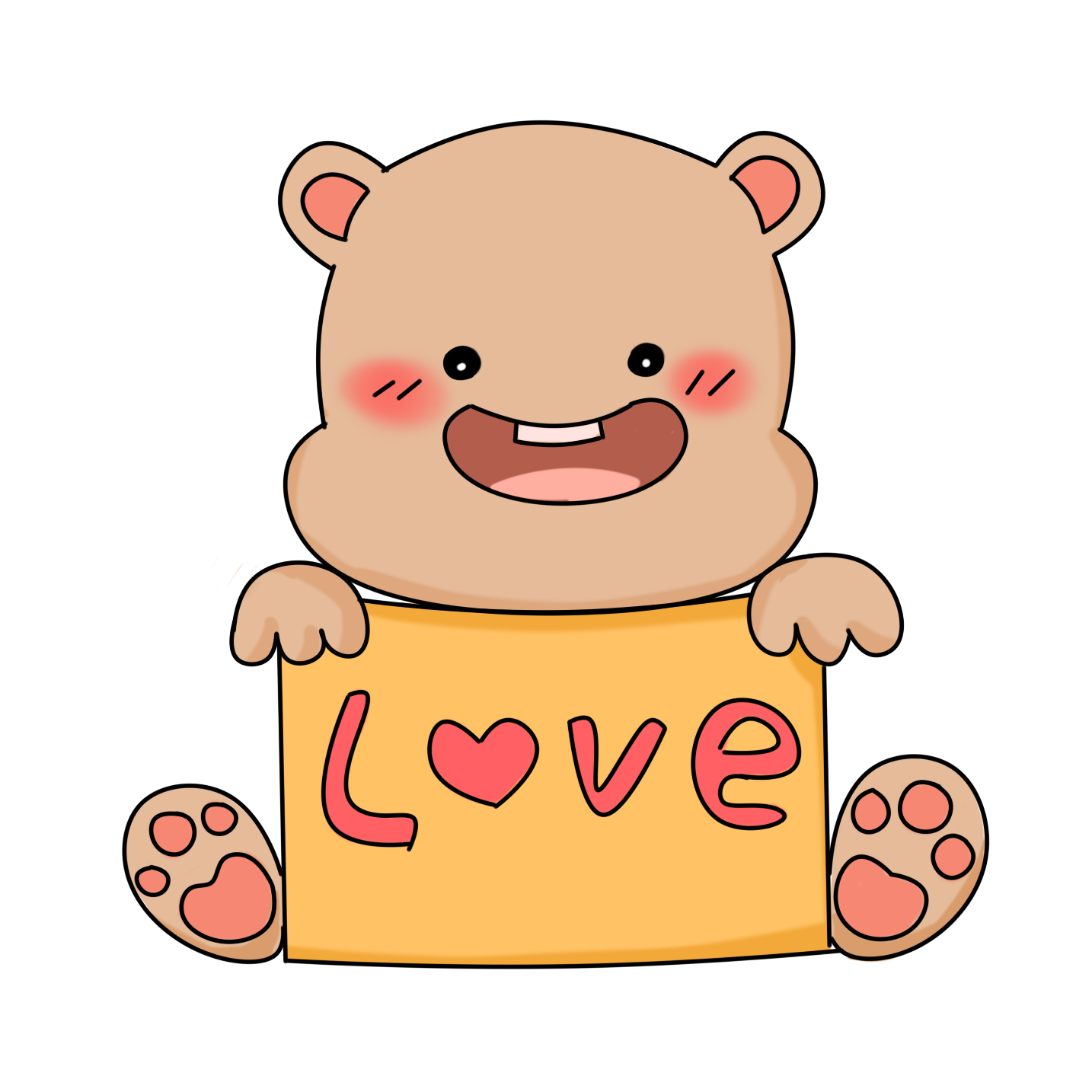 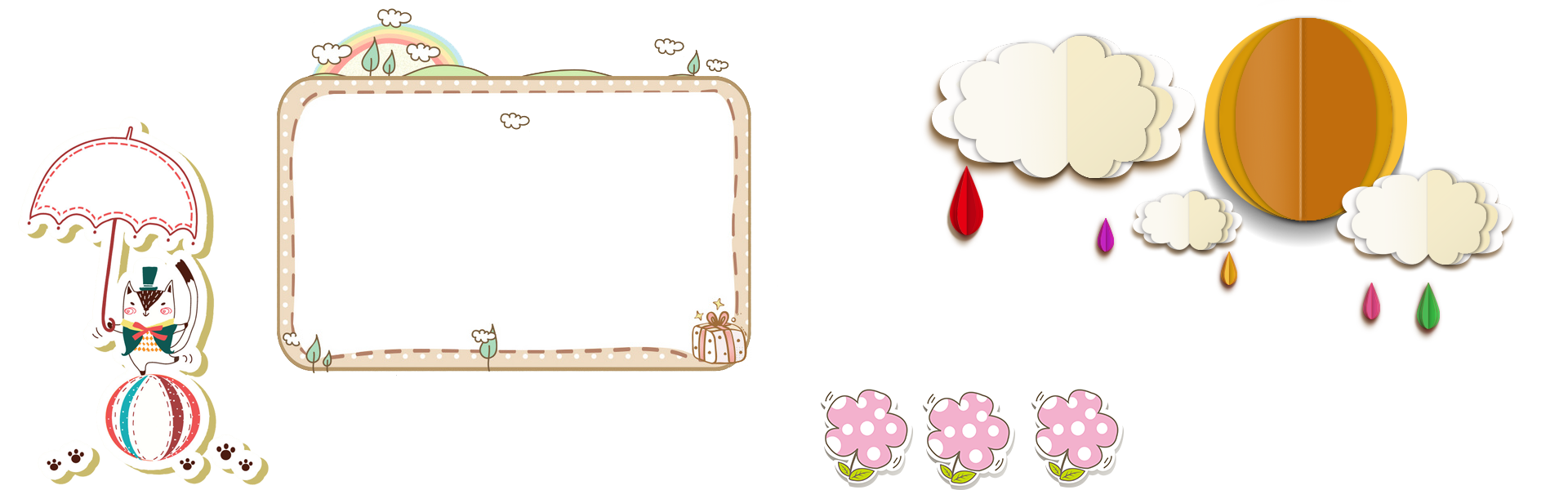 DẶN DÒ
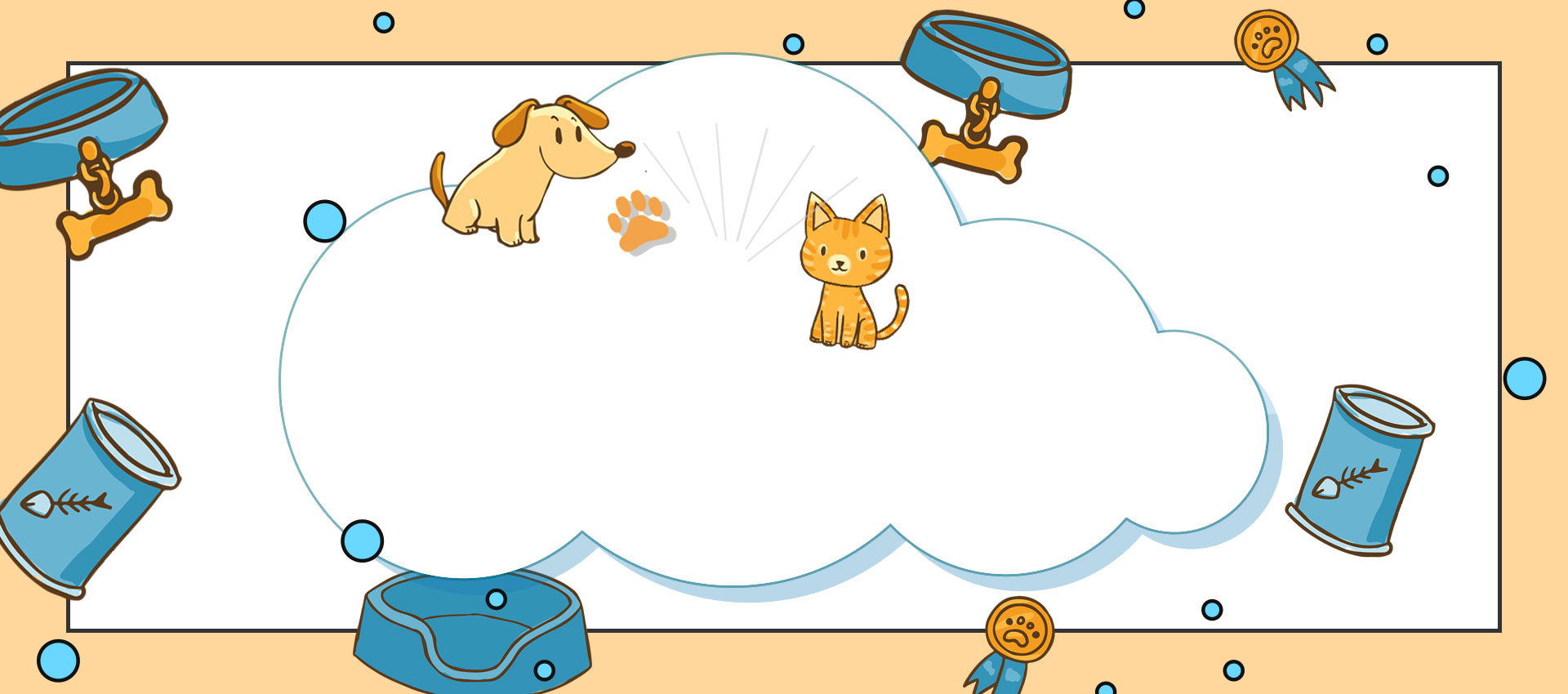 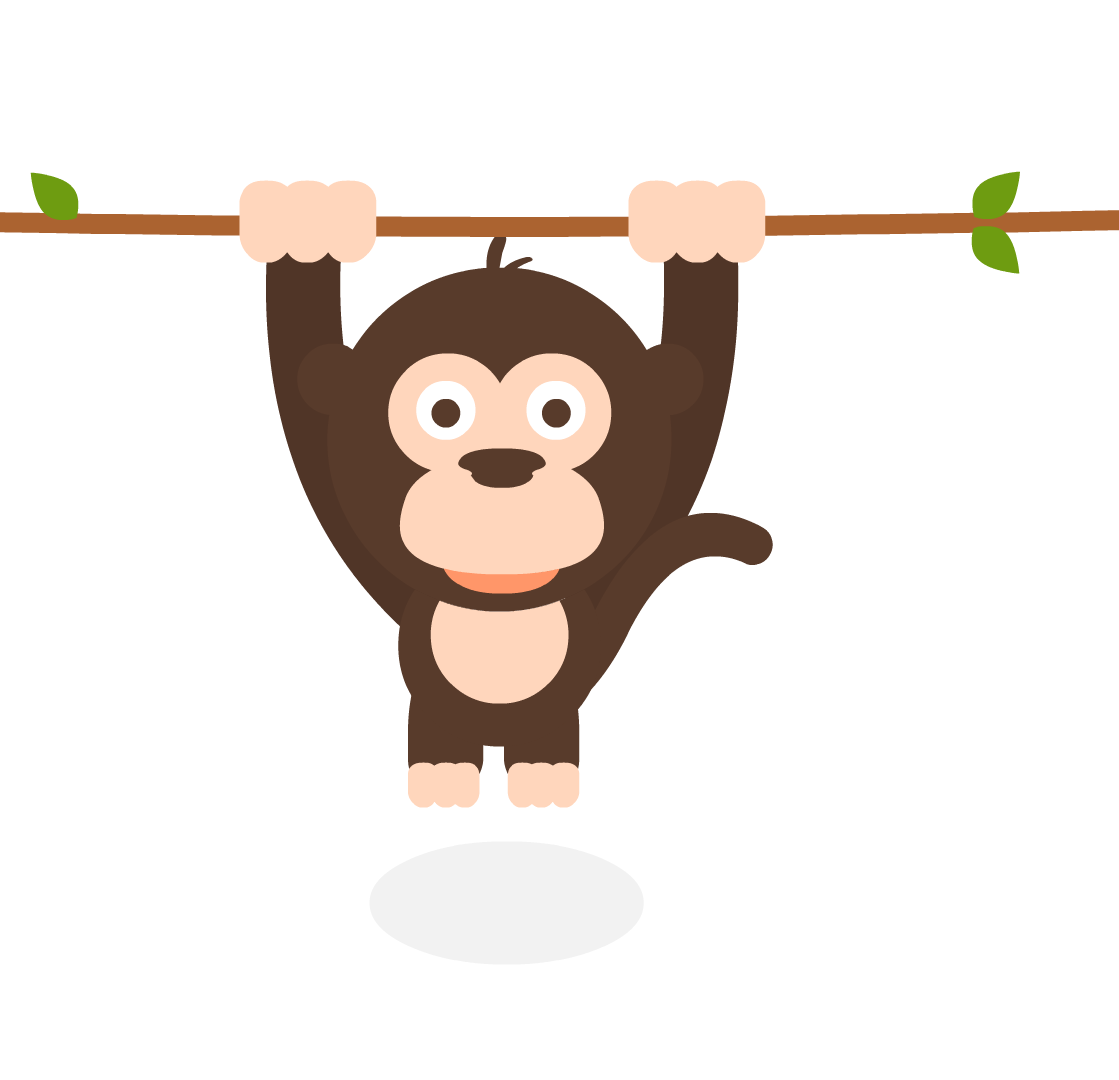 CHÚC CÁC CON 
HỌC TỐT